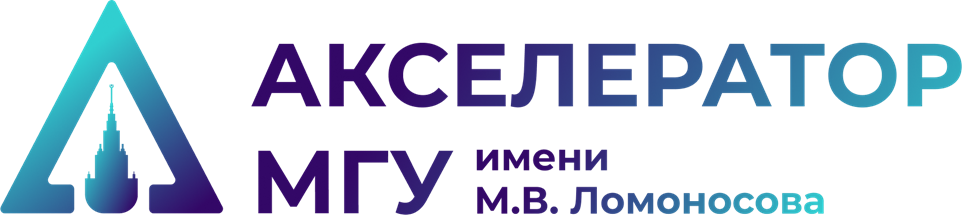 МОБИЛЬНОЕ ПРИЛОЖЕНИЕБольше чем счетчик калорий: ИИ распознает состав тарелки и определяет, достаточно ли нутриентов вы потребляете в течение дня
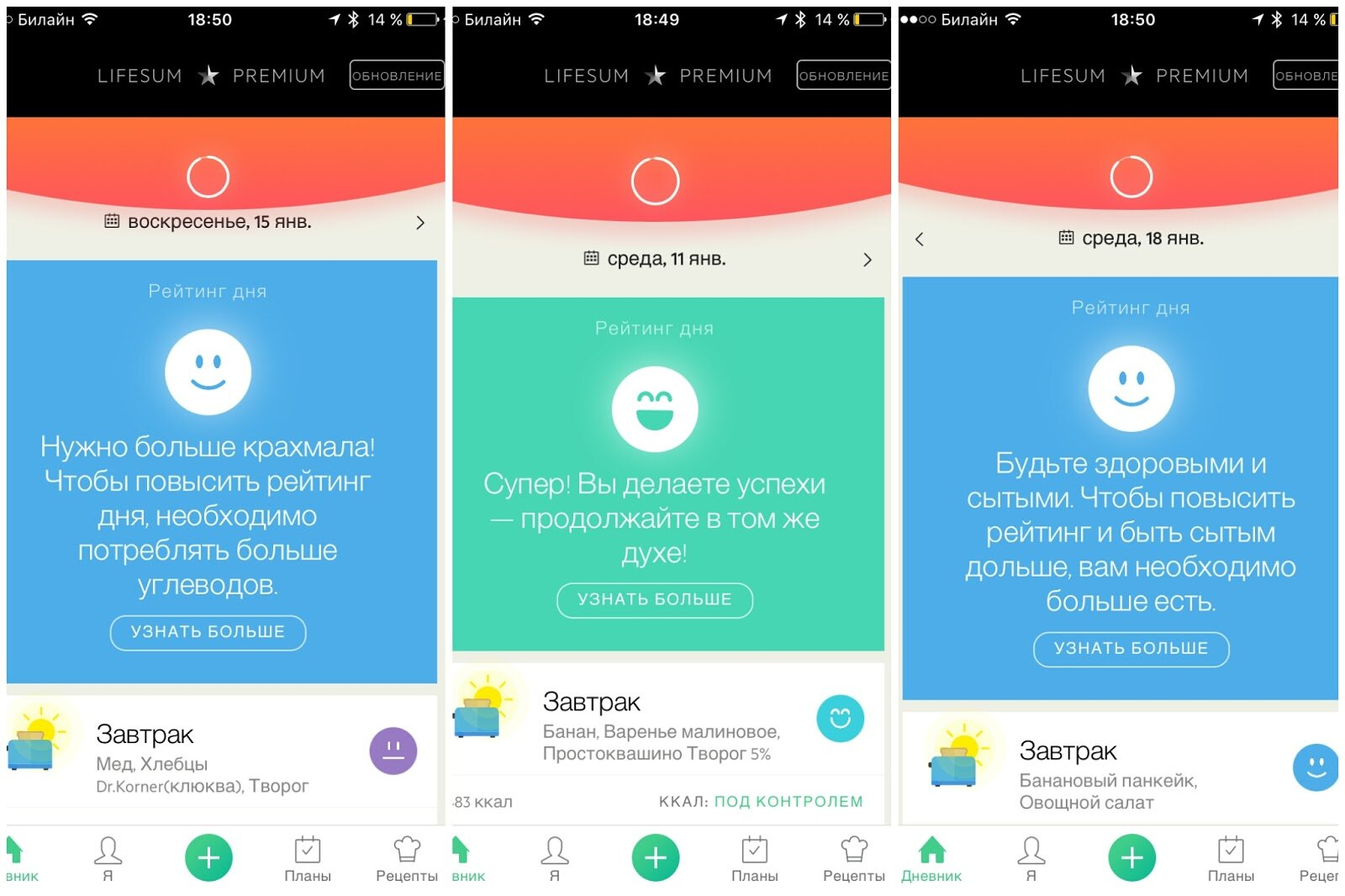 ПРОБЛЕМА
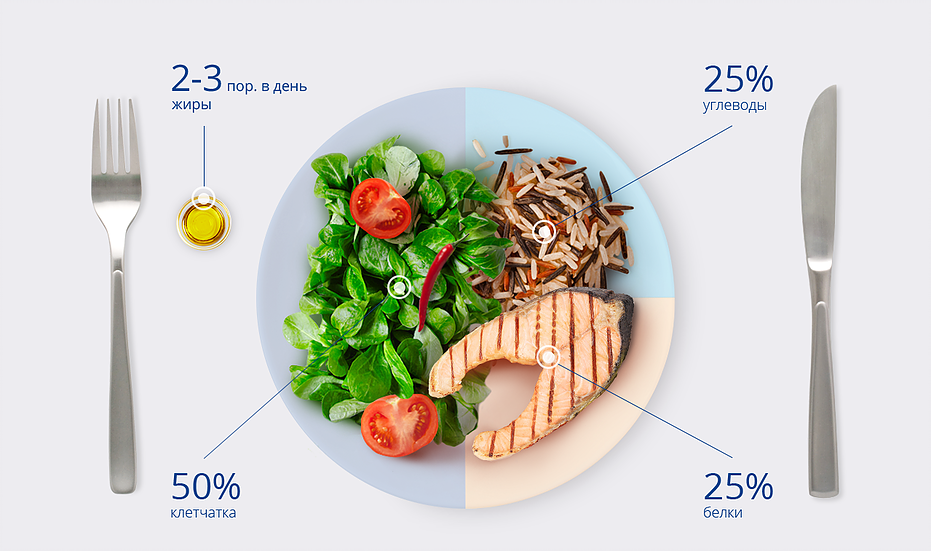 Ежедневный расчет КБЖУ важен для многих девушек, которые хотят поддерживать себя в форме. Так же, как и следить за водным балансом. И уже давно не нужно считать в уме стаканы выпитой воды или искать питательную ценность того или иного продукта, нашу жизнь облегчают различные программы и приложения.
КАСДЕВ
Наша команда провела исследование и глубинные интервью, по результатом которых выявлены следующие проблемы:

Сложность с подсчетом калорий

Сложность с построением правильного рациона питанияНаличие рецептов с готовым КБЖУ на любой вкус как для мясоедов, так и для вегетарианцов и веганов.
3
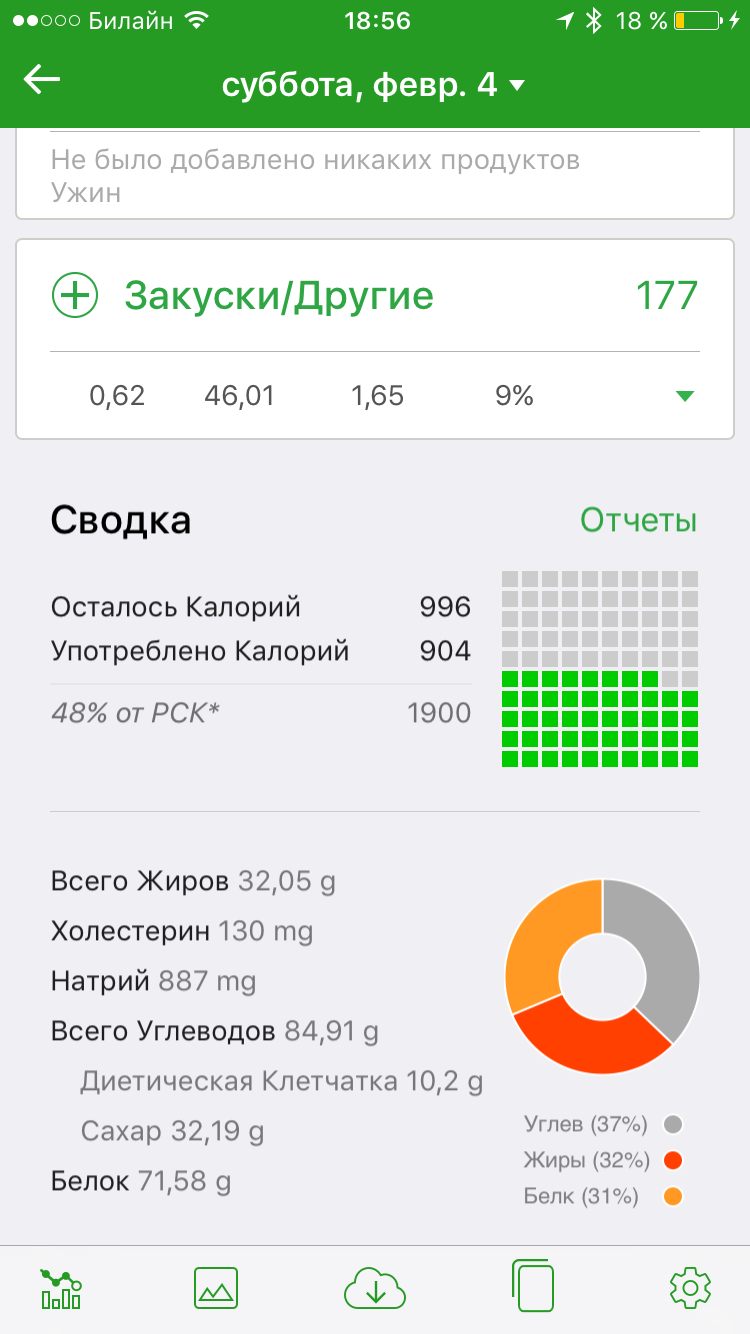 РЕШЕНИЕ
МОБИЛЬНОЕ ПРИЛОЖЕНИЕ с калькулятором калорий на основе ИИ аналитики

Удобство в использовании
Приятный интерфейс
Синхронизация с другими устройствами: фитнес-браслеты, спортивные часы, обмен данными с другими приложениями
Наличие уведомлений (не лишними будут настраиваемые напоминания о приемах пищи и воды)
Отдельный плюс - наличие мотивационных сообщений и небольших статей внутри приложения
4
ПРОДУКТ - MVP
В нем есть все необходимые функции:

Ввод приемов пищи.
Наличие сканера штрих-кода продукта.
Возможность добавить свои личные рецепты.
Вес виден на главном экране в редактируемом формате.
Имеется функция добавления физической активности. Для этого просто нужно выбрать любимые упражнения из списка.
По итогам дня можно оценить баланс КБЖУ по диаграмме.
Помимо КБЖУ, в приложении можно отследить такие показатели, как холестерин, натрий, сахар.
Можно фотографировать свои продукты и блюда и вести дневник питания.
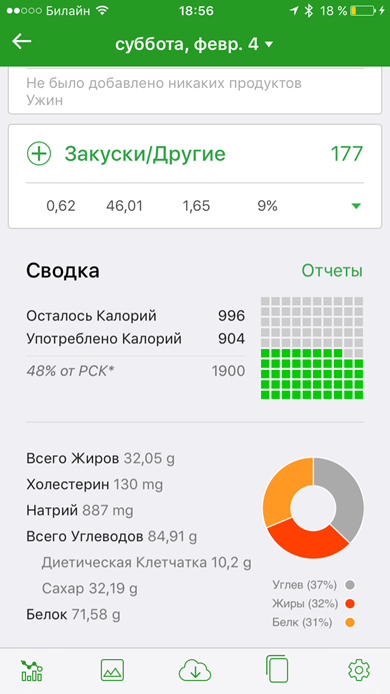 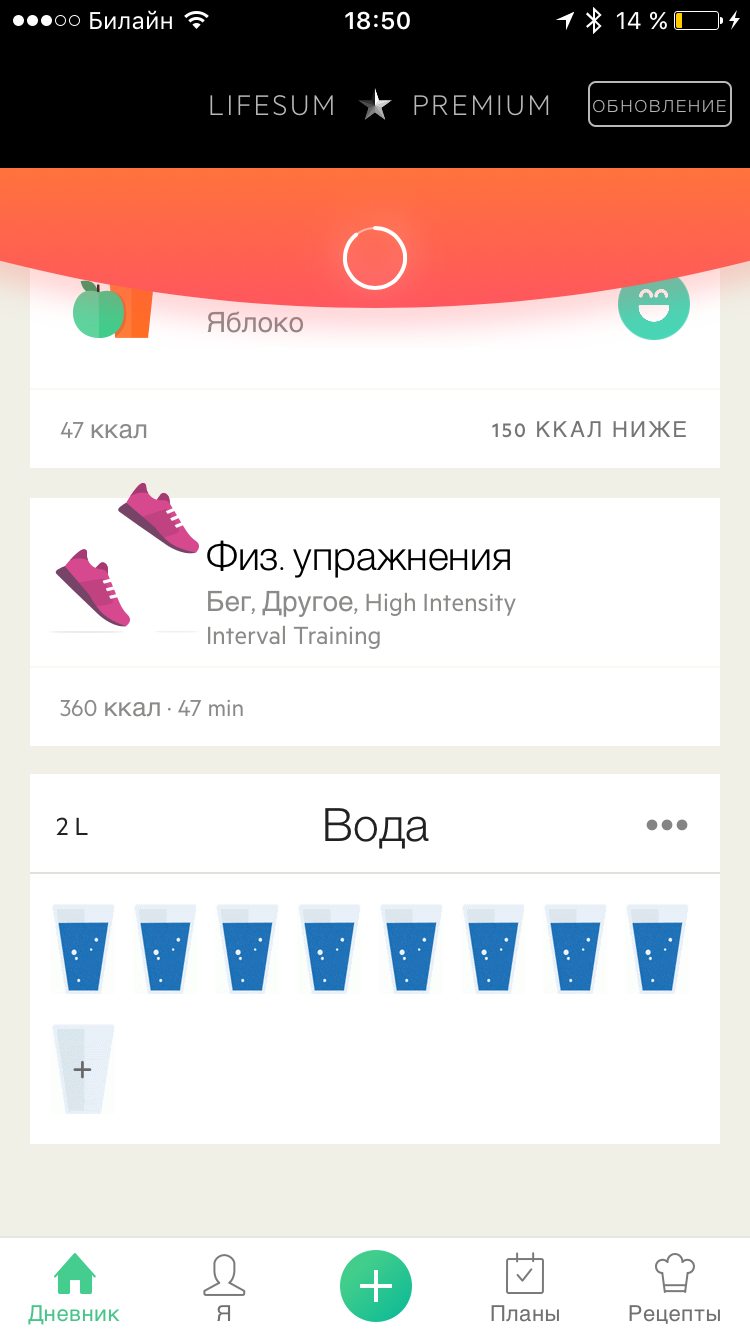 5
ЦИФРОВАЯ ТЕХНОЛОГИЯ
ВНЕДРЕНИЕ ИСКУССТВЕННОГО 
ИНТЕЛЛЕКТА 
АНАЛИЗ ДАННЫХ
6
КОНКУРЕНТЫ
Fat Secret для IPhone / Fat Secret для Android

YAZIO для Android / YAZIO для IPhone

Lifesum для IPhone / Lifesum для Android

Моя вода для IPhone / Моя вода для Android

WaterBalance для Android / WaterBalance для IPhone
7
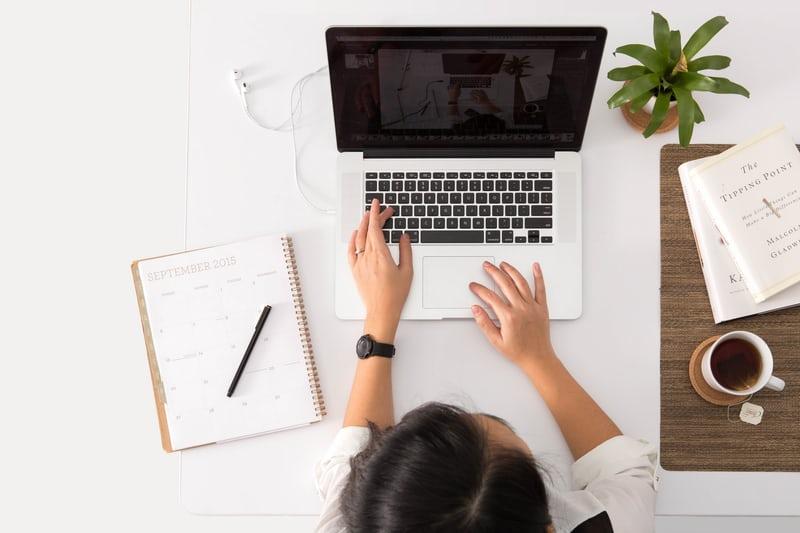 ПРЕИМУЩЕСТВА
Имеется система наград за выполнение суточной нормы водного баланса. Это дополнительно мотивирует следить за собой.
Наличие напоминаний. Если вы забыли и не ввели информацию по количеству выпитой жидкости, то обязательно получите об этом напоминалку.
Наличие увлекательных советов по водному балансу и факты о воде.
8
РЫНОК
Конверсия в покупку просто фантастическая, такими показателями может похвастаться пара десятков продуктов в мире. Приложение имеет месячный оборот в ~$4 МЛН при трафике всего в ~150К пользователей! 

Первое, что бросается в глаза, так это тарификация подписок:

999,99 Евро за годовую подписку
599,99 Евро за месячную подписку
27,49 Евро за месячную подписку с 14-дневным триал периодом
9
БИЗНЕС - МОДЕЛЬ
ПАРТНЕРЫ

РИТЕЙЛЫ
ДЕЯТЕЛЬНОСТЬ
Разработка и обновление мобильного приложения
УНИКАЛЬНОСТЬ
Умный ИИ помощник
ЦЕННОСТЬ

Уникальный подсчёт калорий и умный ИИ помощник
КЛИЕНТЫ
Для мужчин: 10 × (вес в кг) + 6.25 × (рост в см) - 5 × (возраст в годах) + 5

Для женщин: 10 × (вес в кг) + 6.25 × (рост в см) - 5 × (возраст в годах) - 161
РЕСУРСЫ
КОМАНДА
MVP
КАНАЛЫ
Мобильное приложение
ЗАТРАТЫ
АРЕНДА СЕРВЕРА
РАЗРАБОТКА
ДОХОДЫ
ПОДПИСКА
10
ДОРОЖНАЯ КАРТА
2023 -MVP
2024 - пилот
2025 – расширение линейки услуг
1
3
5
2
4
6
2024 - грант
2025 – первые продажи
2026- масштабирование
11
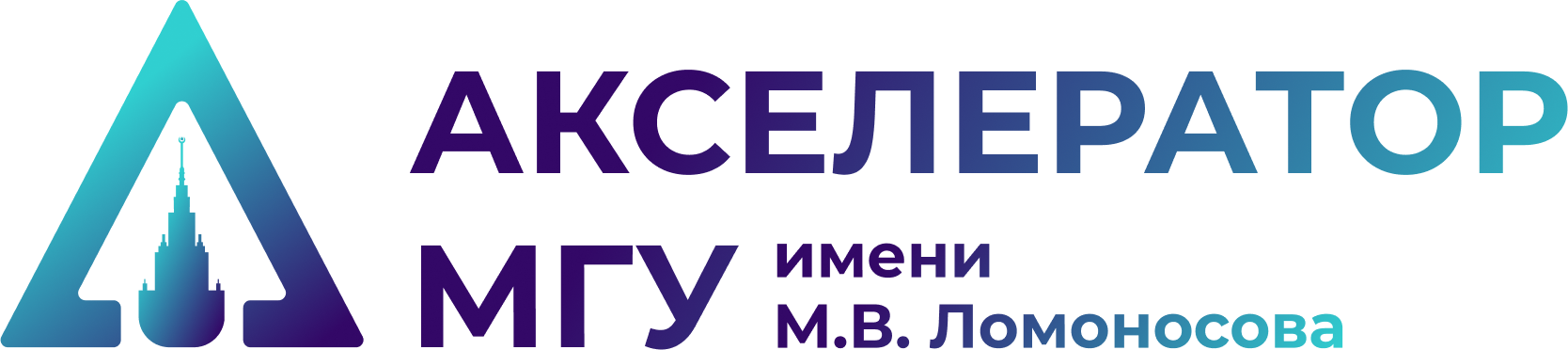 КОНТАКТЫdv-siren@yandex.ru